제 11 장 재가복지센터
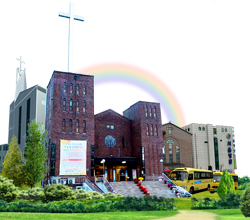 334016 하동원
334006 박지환
목차
1.재가복지의 도입 배경 및 개념
2.시설복지 와 재가복지
3.재가복지의 등장배경
4.재가복지의 전통적 3대 핵심 사업
5.재가복지센터의 기능과 기본 원칙
6.재가복지센터의 구성요건
7.재가복지 전문인력의 윤리와 역할
1.재가복지의 도입 배경 및 개념
재가복지의 도입 배경
지역사회복지의 중심 사업이라고 할 수 있는 재가복지서비스에 관한 이론적 배경과 다양한 실천방법을 소개한다
앞으로 의 사회복지 분야에서는 생활시설을 중심으로 한 시설복지가 우선이냐, 가정을 중심으로..시설복지와 재가복지는 어느 것이 먼저일 수도 없고 또한 어느 편이 우선되어서는 안된다고 한다 재가복지냐?! 시설복지냐?!라고 하는 반복적 논의는 그 시대의 상황 및 배경에 따라 우열을 가리는게 어렵다고 한다
1.재가복지의 도입 배경 및 개념
2) 재가복지서비스의 구성
1.재가복지의 도입 배경 및 개념 2) 재가복지서비스 의 원칙….
일본의 재가복지서비스에서 강조하는 원칙은 다음과 같다

효과성 원칙으로…서비스가 클라이언트의 욕구의 알맞게 대처..
효율성 원칙으로…자원을 유효적절하게 이용
공평성 원칙으로…필요한 사람에게 서비스가 적절히 전달되어야 한다
접근성 원칙으로…서비스를 언제라도 이용할 수 있어야 하고,서비스를 손쉽게 이용할 수 있어야 한다
권리성 원칙으로…이용자가 선택할 수 있는 권리가 보장되어야 하며,소비자의 주권이 확립되어야 한다.
1.재가복지의 도입 배경 및 개념
3) 화폐적 욕구와 비화폐적 욕구 

지금까지의 사회욕구가 바로 화폐적 욕구에 대응하기 위한 수단이었다고 한다면 앞으로의 사회복지는 비화폐적 욕구에 대응하기 위한 수단 이였다고 한다면 앞으로의 사회복지는 비화폐적 욕구에 대응하기 위한…….
서비스이어야 한다 

4) 재가복지의 정의

지역사회 내에서 일정한 시설과 전문인력을 갖추고 필요한 재가복지서비스를 제공하는 것이라고 정의하고 있다. 따라서 여러 가지로 도움이 필요한 노인, 장애인, 아동들을 시설에 수용하지 않고 집에 거주하게 하면서 지역사회의 가정봉사원을 가정으로 파견하거나 또는 재가복지센터로 통원을 하게하여 일상생활을 위한 서비스와 자립할 수 있는 프로그램을 제공하는 것이라고 정의할 수 있다
2.시설복지와 재가복지1) 탈시설화 논쟁
탈시설화 정책의 논의에서 주장되어온 것중..주요사항을 요약해보면 
다음과 같다….

시설은 필요악이기 때문에 원래는 없어도 된다는 주장
최선의 시설이더라도…가정보다는 못하다,가정이 최고다!!!
시설서비스는 열악하며 인간적이며 문화적인 생활을 하기 어렵다
인간의 기본적 권리인 자유,인권,프라이버시가 침해받기 쉽다
시설은 관리,비민주적이고 이용자들이 주체성을 잃어버리기 쉽다는 주장

……………이 밖에도 탈시설화의 이념논쟁에서 제기되는 사항은 여섯 가지로 요약되어 있다
2.시설복지와 재가복지     1.5) 탈시설화의 이념논쟁 와 문제점
규제가 적은 생활을 할 수 있다 
시설을 소규모화 할 수 있어야 한다
여러 가지 형태의 생활을 할 수 있어야 한다
개인생활이 중시되어야 한다 
인간은 지역사회 안에서 생활하여야 한다
자립적인 생활을 하여야 한다 

탈시설화 이념에 대한 논쟁도 만만치 않은데 이에 대한 문제점은 
다음과 같다 
1.클라이언트 개인에 대한 문제점 
2.지역사회에서의 복지서비스상의 문제점 
3.복지정책상의 문제점
2.시설복지와 재가복지   2) 생활시설의 시설병
시설병에 관한 특징은 대상자들에게 다음과 같은 현상으로 나타난다.

인내력이의 결여,즉 직원이 야단이나 주의를 주면 참지 못하고 밖으로 나가 버린다 
명확한 의사표시를 하지 않으며 의지가 약하다 
사교기술이 약하며 선물을 받고도 감사의 표시를 하지 못하고 고독하며 교제의 범위가 매우 좁다 
충동적이며 적극성과 계획성이 없다
2.시설복지와 재가복지    3) 생활시설의 사회화
3.재가복지의 등장 배경    1) 재가복지의 등장과 사회적 배경
제가복지 중심으로 전환된 사회적인 배경을 살펴보면 다음과 같다.
 
시설복지에 대한 부정적인 면이 있기 때문이다 오랜 기간 생활하면서 생기게 되는 나쁜 습관, 시설병을 개선해 보려는 움직임에서 재가복지 사업이 전개되었다.
가족부양에 대한 사회적 변화요인 가족이 중심이 되어 아동이나 장애인,노인들의 부양을 전개하였으나 다양한 복지 시설에서 책임을 갖고 부양을 하게 되었다는 점이다 
계속 증가하고 있는 사회복지 대상자들을 시설에 입소시켜 같은
      예산으로 많은 사람들에게 사회복지서비스를 제공하려고 하는
      정책도 있다 

한편 재가복지서비스의 등장배경에 대한 다카하시(高橋絃士)는 다음과 같이 제시
3.재가복지의 등장 배경    1.5) 다카하시 의 재가복지서비스 의 등장 배경
사회복지는 구빈적인 성격을 가진 경제적 빈곤을 해결하기 위한 경제적 욕구의 해결에 주력해왔다 응급구호보다는 비화폐적인 서비스를 바라는 대상자가 증가하고 있다는 점이다 
지금까지는 사회복지서비스의 대상자가 제한되어 있었지만 앞으로 모든 국민이 사회복지의 대상이 될수 있다는 점이다
지금까지의 사회복지서비스는 생활시설이나 가정에서의 서비스가 대부분이었지만 지역사회의 내에서 서비스를 제공받고 싶어 하는 이용자가 증가하고 있다는 점이다
지금까지는 요보호자들을 생활의 장으로부터 격리시켜 보호하였왔지만, 앞으로는 사회통합과 정상화의 이념에 기초하여 사회복지서비스가 필요하게 되었다
대상자들에게 사회복지 욕구를 만족시키는데 지역사회의 역할이 중요하게 되었으며,서비스 이용자임과 동시에 사회복지 문제의 해결에 함께 참여하는것이 필요하기 때문이다
3.재가복지의 등장 배경  2) 재가복지서비스의 유의점
재가복지서비스를 연구.분석해나갈 때에는 다음과 같은 점에 유의해야 되는데 다음과 같다.
현재의 재가복지서비스가 이용자들의 욕구에 적절한 것인지 유의 해야 한다 특히 이용자가 서비스를 이용하여 기쁨과 삶의 보람을 갖게 되는 내용인가 아닌가를 파악한다 
서비스의 내용에 발전과 장래성이 있는지의 여부이다 프로그램을 통하여 이용자와 가족의 의식이 변화될 수 있는가를 파악하는 것이다 
서비스를 제공하는데 있어서 주민들의 자발적인 참여와 조직화가 필요한지 살펴보아야 한다 지역주민의 참여도,주민참여의 범위,이용자들의 조직,자원봉사자 조직이 조사되어야 한다 
재가복지서비스를 어느 곳에서 추진하는지 운영주체에 따라 대상자 범위,프로그램이 달라지기 때문에 운영조직의 구성,조직과정,주민참여,이용자들의 참여도를 고려하여야 한다 
재가복지서비스를 체계적으로 추진하기 위해 재가복지서비스 운영시설을 제도화하고,법제화가 이루어지도록,공공기관과 민간 시설들의 협력관계 등을 조사,분석하여야 한다
4.재가복지의 전통적 3대 핵심 사업  1) 주간보호사업
재가복지의 전통적 3대 핵심 사업을 간략히 살펴보면 다음과 같다



첫째, 가정에서만 생활하고 있는 허약한 노인 또는 장애노인에게 사회적으로 고립되어 있는 생활에서 벗어나 자립생활과 심신의 기능이 저하되지 않도록 예방 및 원조




둘째, 가정에서 노인을 부양하고 있는 보호자들의 수고 와 노력을 덜어주는데 있다고 한다
4.재가복지의 전통적 3대 핵심 사업   1.5)주간보호사업의 역할
요보호노인이 증가하는 것에 효율적으로 대처하는 데 있다 요보호노인들에게 복지서비스를 집중적으로 제공하여야 한다 
가정에서만 서비스를 제공 받는 자들은 외부와의 접촉이 점점 멀어져서 정신적으로나 신체적으로 침체될 우려가 있다  주간보호시설을 통한 동년배들과의 교류 및 접촉은 생의 보람과 향상을 가져올 수 있다
심신의 기능을 유지 또는 향상시킬 수 있다는 점이다. 시설에 입소하고자 하는 자들로 하여금 지역에서 생활할 수 있다는 생각을 갖게 할 수 있다. 
한편 주요사업의 서비스 내용은…..
1.이용하는 노인들의 교통서비스
2.생활지도 및 일상생활 동작훈련 등 심신의 기능
3.급식 및 목욕서비스
4취미,오락,운동 등 여가생활 서비스
5.노인가족들을 위한 교육 및 상담서비스를 강조할 수 있다
4.재가복지의 전통적 3대 핵심 사업  2)단기보호사업
단기보호서비스
집에서 보호를 받고 있는 장애노인을 단기간 수용,보호하는 프로그램으로서 부양 의무자가 병이나 여행 또는 개인적인 일로 보호를 할 수 없을 때 서비스를 제공하는 것을 말한다.

서비스 내용 
단기보호 서비스의 내용은 다음 과 같다
안정과 휴양의 장소 제공
보호,감독의 서비스를 받을 수 있는 점 
장애에 따른 사회적 고립을 예방할 수 있다는 점 
각종 문제의 상담서비스
가벼운 질병이나 장애에 대한 의료재활서비스
4.재가복지의 전통적 3대 핵심 사업   3) 가정봉사원과 요양보호사 파견 사업
가정봉사원 파견사업이란  여러 가지로 도움이 필요한 노인,장애인,아동의 가정에 가정봉사원을 파견하여,다양한 재가서비스를 제공하는 사업을 말한다, 우리나라의 가정봉사원 파견사업은 1987년 한국 노인복지회에서 무의탁노인을 돕기 위해 처음으로 시작하였다, 또한 같은 해에 노인복지법이 개정되어 가정봉사원 파견사업이 노인복지사업으로 규정되어 정부에서 보조금을 지원받을 수 있는 근거를 마련,1991년에는 한국사회복지협의회에서 지역복지봉사센터가 설립되어 가정봉사원 파견사업이 전국적으로 시작되었다,1993년에는 노인복지법 개정으로 단기보호사업으로 확대되면서 노인복지사업의 핵심사업으로 발전되었다
2008년 7월 부터 시작된 노인장기요양보험제도에 의해 시작된 요양보호사 제도는 그동안 재가복지서비스 분야에서 활용되어오면 유급가정봉사원 인력이 제도화 된 것으로 볼 수 있다.
5.재가복지센터의 기능과 기본 원칙
1) 재가복지센터의 기능 및 역할
(1) 조사 • 진단 역할
재가복지서비스 대상자 및 가정의 욕구조사와 문제의 진단            등을 통해 필요한 서비스의 종류 선정

(2) 서비스 제공 역할
재가복지서비스 대상별 측정된 욕구와 문제의 진단내용에 따라 직 • 간접적 서비스 제공

(3) 지역사회자원 동원 및 활용 역할
재가복지서비스의 내실화와 대상자 및 가정의 욕구와 문제해결을 위해 지역사회 인적 • 물적 자원을 동원 • 활용
(4) 사업평가 역할
재가복지서비스사업을 평가하기 위하여 서비스 기능, 분야별 효과, 자원동원 및 활용 효과 등에 관하여 자체평가하고 그 결과가 사업 활용

(5) 교육기관 역할
자원봉사자 및 지역사회 주민들에게 재가복지서비스 사업, 사회복지사업 및 취미, 교양 등에 관한 교육을 제공

(6) 지역사회 연대의식 고취 역할
지역사회 내 인적 • 물적 자원 연계를 통한 계층 간의 연대감을 고취시킴.
2) 재가복지센터의 기본 원칙
(1) 적극성 원칙
서비스 대상자의 요청을 기다리지 아니하고 적극적으로 서비스 요구를 발굴하여 필요한 서비스를 제공

(2) 능률성 원칙
최소의 비용으로 최대의 효과를 거두기 위해 인적 • 물적 자원을 효율적으로 운영

(3) 연계성 원칙
다양한 서비스 욕구를 적절히 충족시키기 위하여 행정기관, 사회봉사단체 등 관련기관과 수시 연계체계를 갖추고 알선, 의뢰, 자원봉사 등을 수행
(4) 자립성 원칙
요보호대상자에 대한 서비스는 본인의 신체적 • 정신적 • 사회적 자립 및 자활을 조성화는 데 주안점을 둠
6. 재가복지센터의 구성요건
1) 재가복지센터와 운영주체
재가복지서비스 프로그램의 운영주체는, ① 공공기관(지방자치단체)
② 사회복지법인 및 기타 법인 ③ 복지공사 ④ 협동조합 ⑤ 기업 등으로 확산되고있음.
이 중에서 복지공사란 정부에서 설립한 기관으로 주택공사나 한국전력에 해당하는 기관이라 할 수 있다.
우리나라 개정된 사회복지사업법- 사회복지법인,개인도 사회복지사업에 참여 가능
우리나라의 경우 재가복지사업의 중추적인 운영주체는 전국적으로 조직화 되어 있는 종합사회복지관 부설 재가복지봉사센터이다.
다음은 노인종합복지관, 장애인종합복지관 부설 재가복지봉사센터와 노인복지사업지침에 재가노인복지기관으로 선정된 기관 등이 재가복지서비스 관련시설이 될 수 있을 것
2) 재가복지센터의 기본 원칙
(1) 적극성 원칙
서비스 대상자의 요청을 기다리지 아니하고 적극적으로 서비스 요구를 발굴하여 필요한 서비스를 제공하여야 함.

(2) 능률성 원칙
최소의 비용으로 최대의 효과를 거두기 위해 인적 • 물적 자원을 효율적으로 운영

(3) 연계성 원칙
다양한 서비스 욕구를 적절히 충족시키기 위하여 행정기관, 사회봉사단체 등 관련기관과 수시 연계체계를 갖추고 알선, 의뢰, 자원봉사 등을 수행
(4) 자립성 원칙
요보호대상자에 대한 서비스는 본인의 신체적 • 정신적 • 사회적 자립 및 자활을 조성화는 데 주안점을 두어야 함.
2) 재가복지서비스와 전문인력
재가복지서비스를 추진하는 데 있어, 중요한 요건 중 하나는 이를 운영해나가는 전문인력이라 하겠다.
왜냐하면 이를 운영하는 전문인력의 능력에 따라 사업의 성패가 달려 있기 때문이고, 효과적인 재가복지서비스를 추진하기 위해 가장 중요한 인력은 유급가정봉사원이다.
우리나라 유급가정봉사원 제도는 1996년부터 보건복지부에서 재가노인복지관으로 선정된 기관에 한하여 두 명 분의 활동비를 지급하여 운영하여 온 것이 시작이라고 할 수 있음.
재가복지서비스 분야를 이끌어갈 인력은, ① 전문 사회복지사, 그중에서도 훈련된 지역 담당 사회복지사,  ② 요양보호사 및 홈 헬퍼, ③ 자원봉사자라고 할 수 있다.
3) 재가복지센터와 재정
우리나라의 경우 재가서비스의 재정을 충당하는 데 있어 가장 중요한 재원은 정부보조금이라 할 수 있다.
그러나 1992년 재가복지봉사센터가 제도화된 이후 재가노인복지기관 등이 수적으로는 매우증가하여 지원되는 보조금은 크게 증가하지 못하고 있는 실정이다.
재가복지기관에서 실시하고 있는 후원자개발, 자원봉사인력의 개발 및 활용 등이 각 지역별로 연계 • 활용될 수 있는 방안이 연구되어야 할 것이다.
4) 재가복지센터와 프로그램
(1) 방문간호
보건 • 의료 분야에서 행해지고 있는 재가간호서비스와 같은 방법이다.
(2) 가사원조
가정봉사원들에 의해 실시되는 사업으로 노인과 장애인의 가정,소년 • 소녀가정 등의 가사 돌보아 주는 것
가정봉사원 사업에는 대부분 공무원들이 그 업무 수행하고 있으며 이부는 민간복지 분야의 가정봉사원들이 참여함.
(3) 식사제공서비스
거동이 불편한 노인을 우선으로 매일 1회부터 주 1회까지 대상자의 자립능력에 따라 식사서비스 제공하는 프로그램
대상자 가정 방문하여 식사를 만들어 제공하는 방법과 자동차를 이용하여 도시락 배달하는 방법
식사 서비스는 영국에서 처음으로 시작되었으나 지금은 많은 나라에서 활용함.
(4) 목욕서비스
가정에 욕실이 있을 경우에는 주 1 ~ 2회 가정봉사원이 방문하여 목욕서비스 제공
욕실이 없을 경우에는 목욕차(목욕이 가능한 트럭)를 집근처까지 이동하여 목욕을 시키는 프로그램
단점 : 우리나라에도 현재 목욕 서비스 실시가 많이 증가하여 반응은 매우 좋으나 비용과 인력이 많이 소모
(5) 세탁서비스
고령자이면서 허약하거나 장애가 있는 노인들에게 많이 활용 최근에는 가정봉사원이 세탁물을 집으로 가져가서 세탁 후 다음 방문기회에 가져다 주는 방법이 늘고 있다.
이 밖에도 이불건조서비스, 주택개량 및 개선서비스, 재활과 보호기구의 제공 및 대여, 복지전화서비스 등이 있음.
5) 재가노인지원서비스
(1) 목적
재가노인지원서비스의 목적은 경제적 • 정신적 • 신체적인 이유로 독립적인 일상생활을 영위하기 어려운 노인과 복지사각지대 노인들에게 일상생활지원을 비롯한 각종 필요서비스 제공  
(2) 대상
① 장기요양급여 수급자(방문요양 • 방문목욕 • 주야간보호 • 단기보호서비스 외의 서비스를 필요로 하는 자)
② 장기요양급여 수급자 외의 자(등급외자) 중 기초수급권자 및 부양의무자로부터 적절한 부양을 받지 못하는 자로서 혼자서 일상생활을 수행하기 어려워 서비스 제공이 필요하여 시 • 군 • 구청장이 의뢰한 자
③ 기타 자연재해 등으로 긴급지원이 필요한 노인(장기요양 서비스 이용자 포함)
(3) 주요 서비스 
재가노인지원서비스의 내용












                                          
                                                        *출처:www.kacold.or.kr
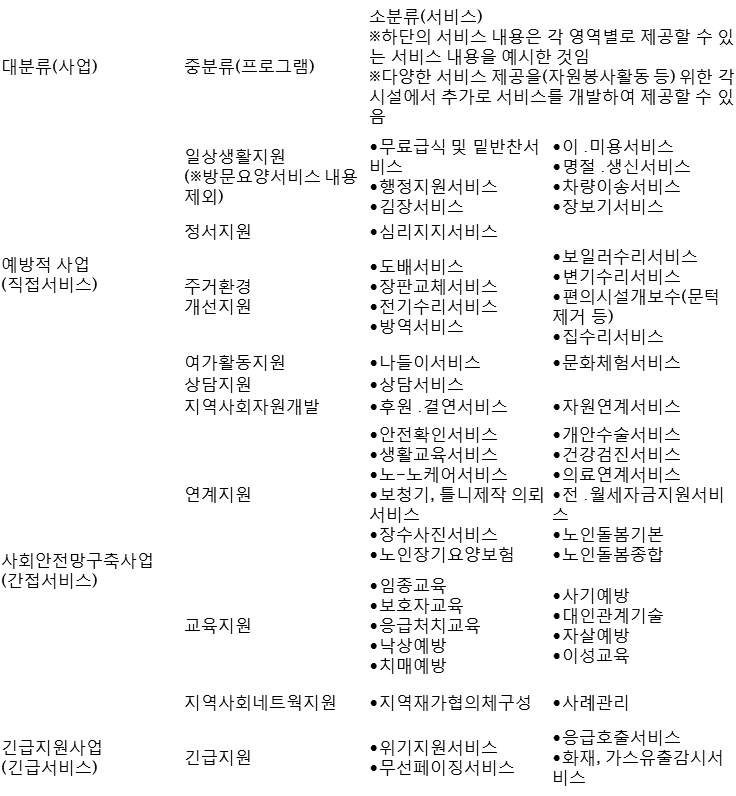 7.재가복지 전문인력의 윤리와 역할
1) 재가복지사업 전문인력의 윤리
첫 번째 과제는 대상자들에 대한 서비스를 중복문제라고 할 수있음.
사회복지사가 소속되어 있는 사회복지관과 재가노인복지기관에서 중복되는 대상자에게 계속해서 서비스를 중복해서 지원하고 있는 것이 문제점으로 제기되고 있음.

두 번째 과제는 특히 요양보호사가 일정 시간 근무를 하고 활동비를 받고 요양보호사가 대상자 가정 방문하고 시간이 남아 개인적인 일을 할 경우 이에 대한 감시 • 감독을 할 수 없다는 점
교육내용으로는 자기결정권, 비밀보장과 알 권리, 기관 내 동료들 간의 윤리적 갈등, 서비스 대상자들과의 윤리문제 등에 관한 사전교육이 필요
2) 적극적인 재가복지서비스 활동
저메인의 사회복지사의 역할 강조
동원하는 역할
촉진하는 역할
조정하는 역할
변호 • 지지하는 역할
조직하는 역할
가능케 하는 역할
변혁 • 혁신하는 역할
지도 • 코치하는 역할
저메인이 제시한 일반적인 역할 일곱 가지 사항
첫째, 예방적인 재가복지서비스 프로그램 병행하는 역할
둘째, 적극적인 재가복지서비스 추진의 역할
셋째, 재가복지봉사센터의 자원봉사인력을 개발,훈련,업무배정,사후관리 하는 역할
넷째, 지역사회 내에서 후원자를 개발•관리하여 재가복지서비스 대상자에게 연결시켜 주는 역할
다섯째, 재가복지센터의 업무내용을 지역사회 내에 홍보하는 역할
여섯째, 재가복지서비스 대상자들의 자립을 위한 훈련과 자조그룹을 조직하는 역할
일곱째, 재가복지센터 업무의 비용편익,비용효과를 분석하는 평가의 역할